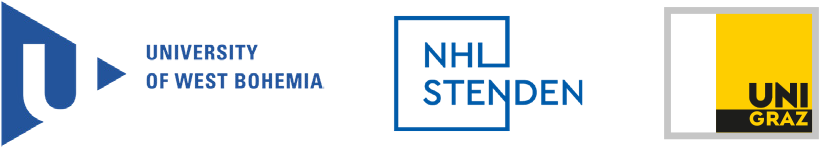 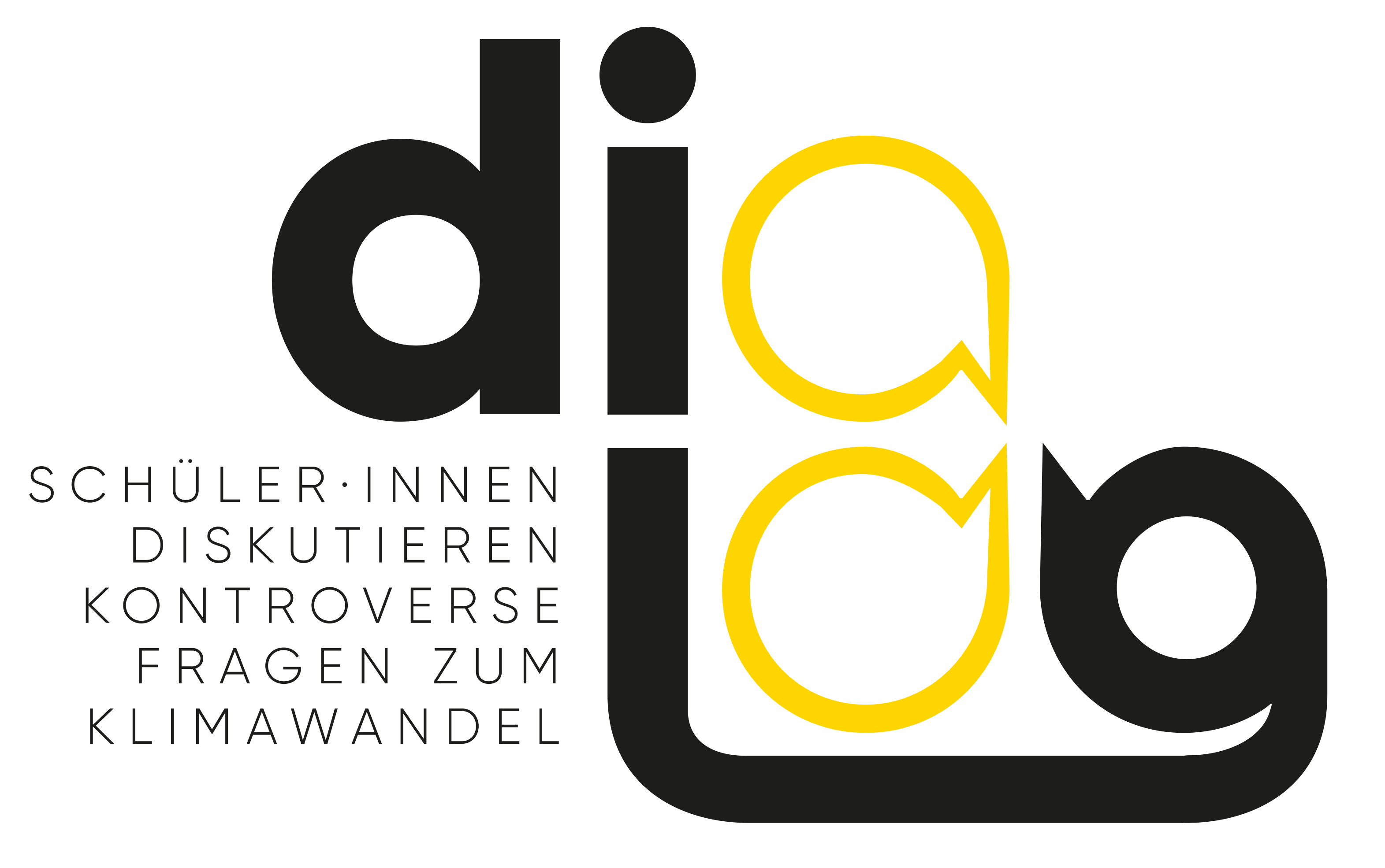 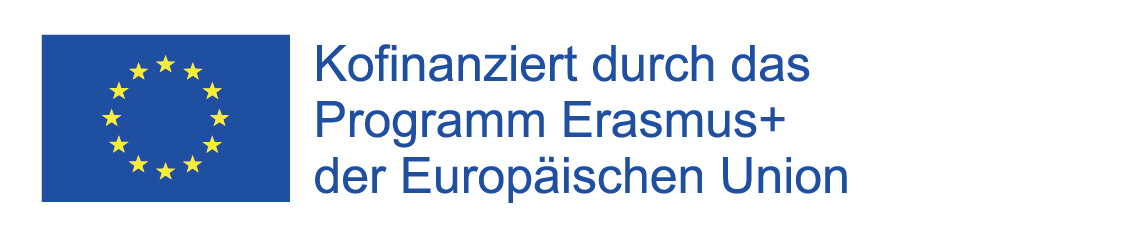 Dieses Projekt wurde mit Unterstützung der Europäischen Kommission finanziert. Die Verantwortung für den Inhalt dieser Veröffentlichung tragen allein die Verfasser_innen; die Kommission haftet nicht für die weitere Verwendung der darin enthaltenen Angaben.
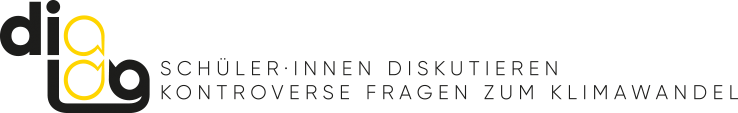 Reflexionstool ISelbstreflexion für Lehrkräfte 
Reflexionstools für die Sprachhandlung des Argumentierens für Lehrende
Autor_innen:Victoria Reinsperger, Universität Graz, ÖsterreichBritta Ehrig, NHL Stenden Hogeschool, NiederlandeJürgen Ehrenmüller, Westböhmische Universität in Pilsen, TschechienStephan Schicker, Universität Graz, ÖsterreichMuhammed Akbulut, Universität Graz, ÖsterreichSabine Schmölzer-Eibinger, Universität Graz, Österreich
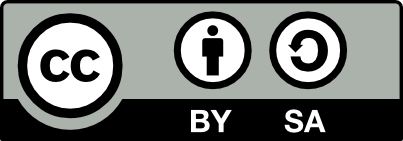 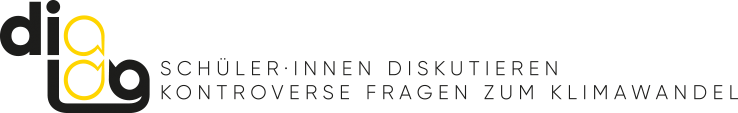 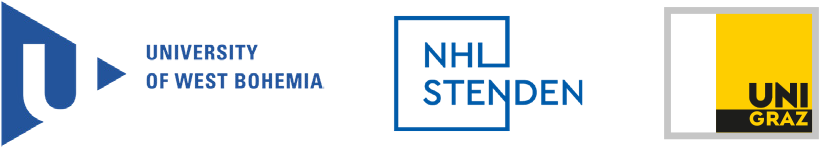 Phase 2 Zwischenreflexion während des Unterrichtsmoduls zum Argumentieren –
Die folgenden Fragen dienen der Selbstreflexion. 
Die Antworten werden nicht mit anderen geteilt.
Die Phase 2 kann mehrfach eingesetzt werden bzw. kann im Laufe des Unterrichtsmoduls ergänzt werden.
3
Teil 1 Situation im eigenen Unterricht
4
1. Unterrichtsbeobachtungen I
„Was läuft bisher gut? (z.B. Welche Aufgaben/Materialien/Übungen kommen bei den Lernenden besonders gut an? Sehe ich bereits Lernerfolge, wenn ja, welche?)“
Bitte tragen Sie in die Box Ihre eigenen Gedanken zu dieser Frage ein.
5
2. Unterrichtsbeobachtungen II
„Was läuft bisher weniger gut? (z.B. Wo zeigen die Lernenden noch Schwierigkeiten?)“
Bitte tragen Sie in die Box Ihre eigenen Gedanken zu dieser Frage ein.
6
3. Zukünftige Handlungspläne
„Gibt es noch etwas, was ich am Unterricht in den nächsten Stunden noch verändern könnte/möchte, um so den Unterricht zu verbessern? Wenn ja, was?“
Bitte tragen Sie in die Box Ihre eigenen Gedanken zu dieser Frage ein.
7
Teil 2 Einstellungen und Motivationen
8
4. Persönliche Lernziele
In Phase 1 haben Sie (zwei) persönliche Lernziele formuliert. Rufen Sie sich diese in Erinnerung.
Was waren Ihre Lernziele? Tragen Sie diese in die Box ein.
9
5. Persönliche Lernziele reflektieren. Folgen Sie dem Entscheidungsbaum.
„Finde ich meine formulierten Lernziele (noch) realistisch und erreichbar?“
Nein
Ja
„Möchte ich mit den Lernzielen (trotzdem noch) weiterarbeiten?“
„Habe ich meine Lernziele bereits erreicht?“
Nein
Ja
Ja
Nein
„Warum möchte ich nicht mit meinen Lernzielen weiterarbeiten?“ Begründen Sie für sich selbst.
„Was könnte/müsste ich noch tun, um meine Lernziele zu erreichen?“
Formulieren Sie hier konkrete Handlungs-/Planungsschritte:
Wenn ich mich selbstkritisch hinterfrage: „Ist meine Begründung gerechtfertigt?“
Nein
Ja
Formulieren Sie neue realistische Lernziele und tragen Sie diese hier ein:
Bleiben Sie bei ihren ursprünglichen Lernzielen.
10
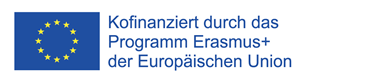 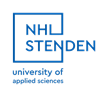 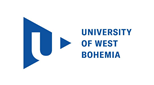 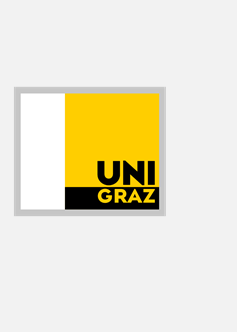 Herzlichen Dank für das Ausfüllen.Speichern Sie Ihre antworten, sodass Sie später auf diese zurückgreifen können. Ihre Antworten sind privat und sollten nicht mit anderen geteilt werden.
"Dieses Projekt wurde mit Unterstützung der Europäischen Kommission finanziert. Die Verantwortung für den Inhalt dieser Veröffentlichung tragen allein die Verfasser_innen; die Kommission haftet nicht für die weitere Verwendung der darin enthaltenen Angaben."
11